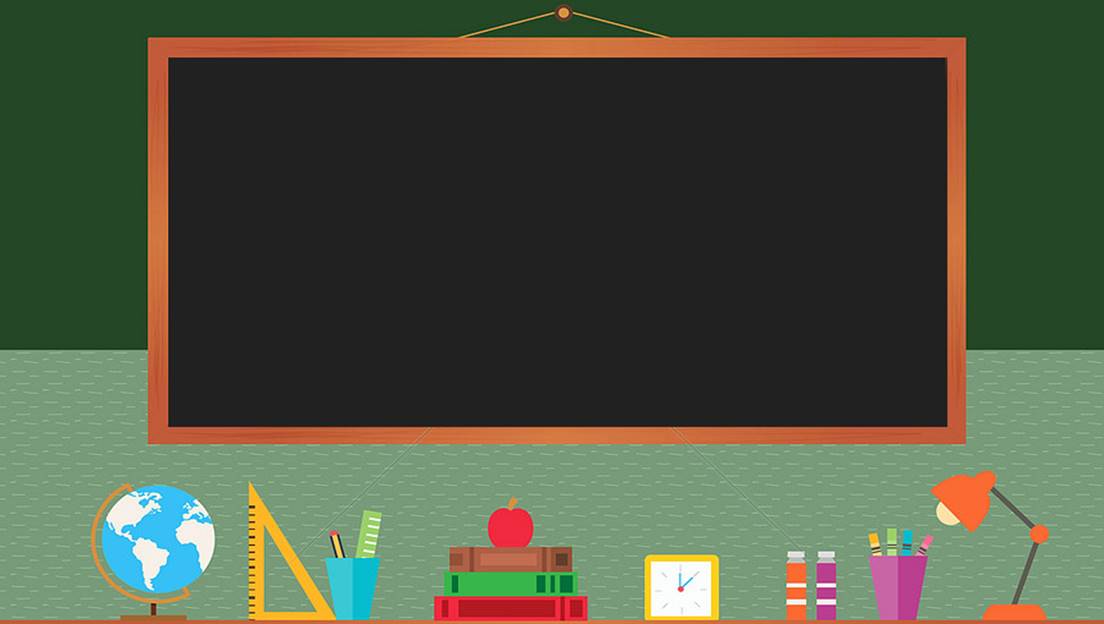 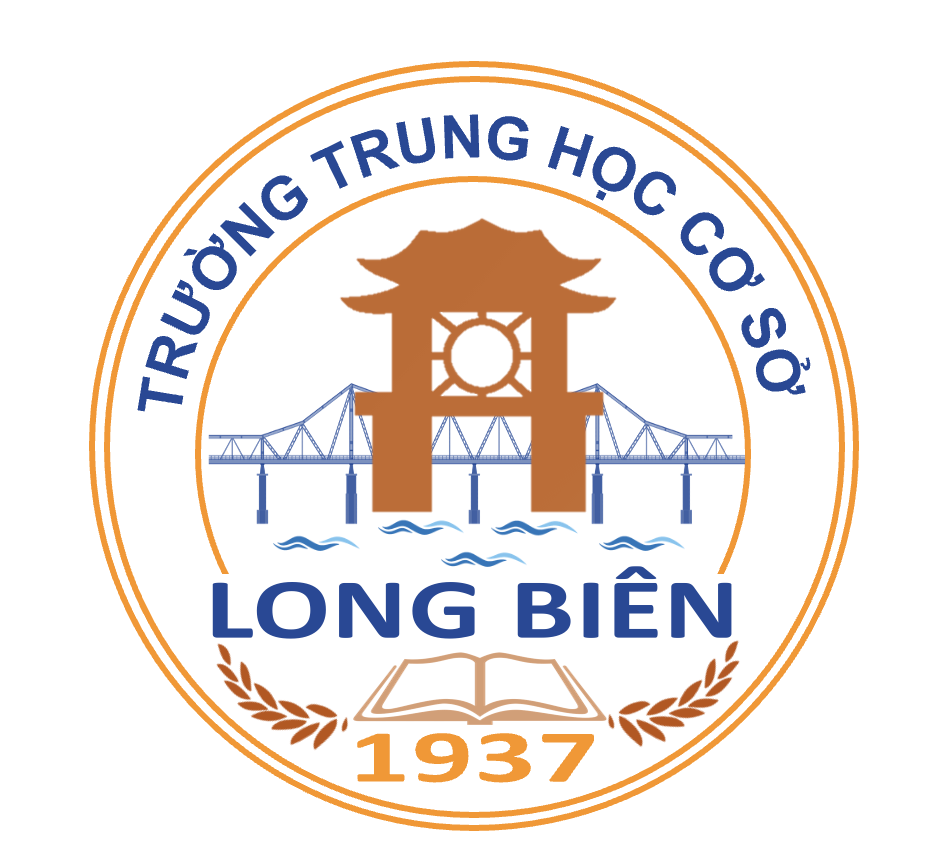 TRƯỜNG THCS LONG BIÊN
BÀI GIẢNG ĐIỆN TỬ MÔN GDCD7

PHÒNG CHỐNG BẠO LỰC HỌC ĐƯỜNG
TiếT 19
GV: Phạm Thị Thanh Thủy
Xã Hội
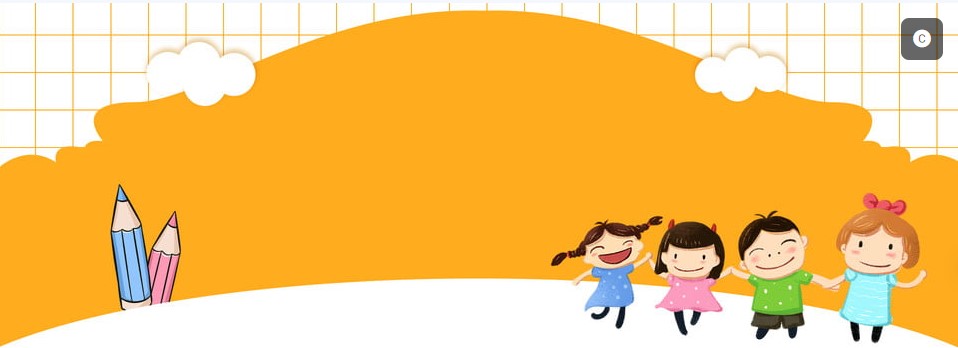 TIẾT 19,20,21 - BÀI 7: PHÒNG CHỐNG BẠO LỰC HỌC ĐƯỜNG
MỞ ĐẦU
Hãy kể lại một hành vi bạo lực học đường mà em đã gặp phải hoặc chứng kiến. Em có suy nghĩ và cảm nhận gì về hành vi đó?
Năm em lên lớp 6, bởi vì yêu cầu công việc của bố mẹ nên gia đình em đã chuyển từ quê ra thành phố sinh sống. Khi em đến ngôi trường mới, có một nhóm bạn trong lớp liên tục vây quanh chế giễu em và nói những lời xúc phạm em chỉ vì em không phải là người thành phố. Các bạn đó còn sai em đi mua đồ ăn vặt, làm trực nhật cho các bạn ấy nếu không các bạn sẽ đánh em.
Điều đó khiến cho em rất sợ hãi mối khi đến trường, trên lớp học không thể tập trung vào bài giảng vì lo lắng không biết các bạn sẽ bắt mình làm gì, thường xuyên mơ thấy ác mộng khiến cho cơ thể mệt mỏi.
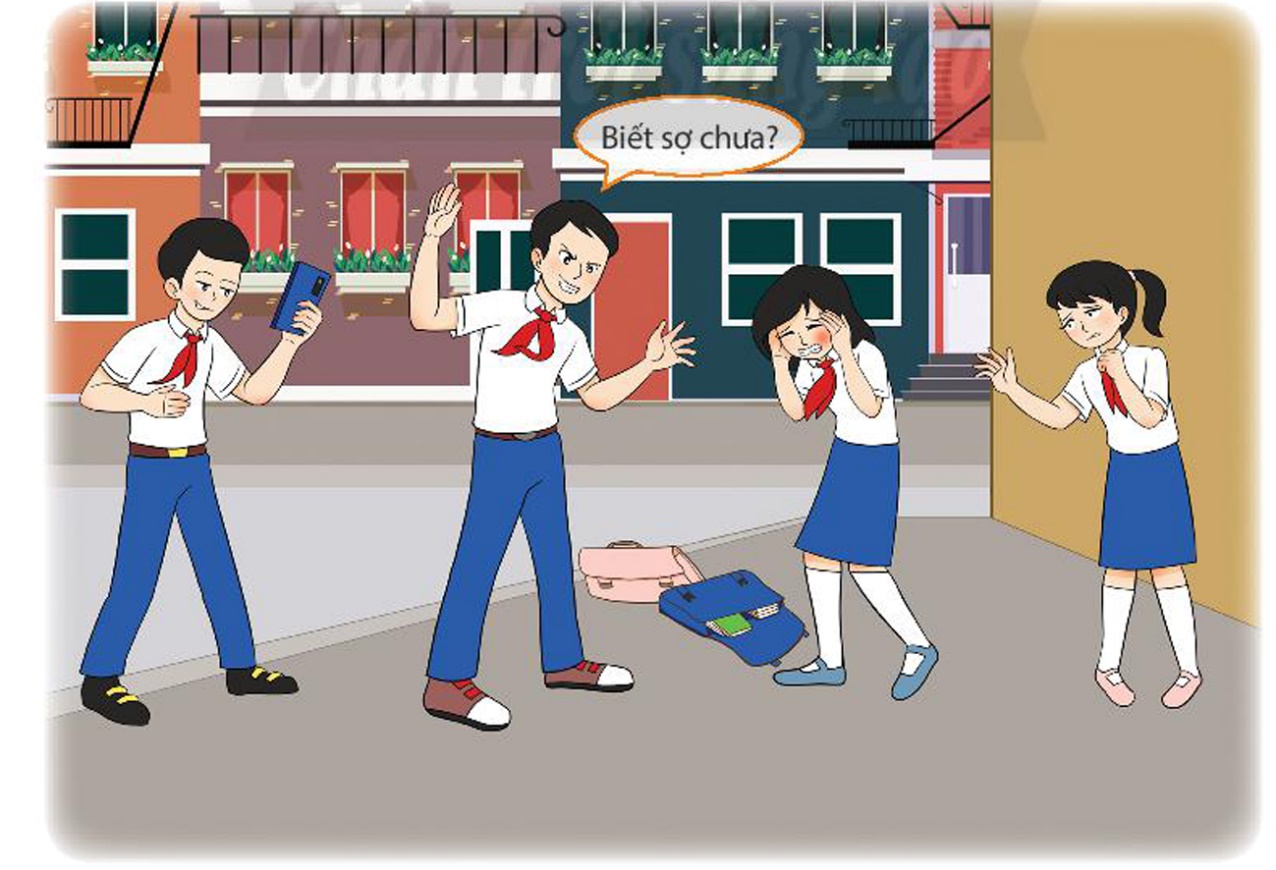 NỘI DUNG BÀI HỌC
Biểu hiện, nguyên nhân và tác hại của bạo lực học đường
1
2
Cách ứng phó với bạo lực học đường
Một số quy định cơ bản của pháp luật về phòng, chống bạo lực học đường
3
4
Luyện tập
Vận dụng
5
1. BIỂU HIỆN, NGUYÊN NHÂN VÀ TÁC HẠI CỦA BẠO LỰC HỌC ĐƯỜNG
Em hãy đọc các thông tin, trường hợp dưới đây và trả lời câu hỏi:
Bố mẹ C thường xuyên vắng nhà vì công việc bận rộn. Do thiếu sự quan tâm, dạy dỗ của gia đình nên C kết bạn với các đối tượng xấu và nhiều lần tụ tập gây gổ đánh nhau. Một lần, C cho rằng bạn học cùng lớp nói xấu mình nên đã dẫn người chặn đường đánh khiến bạn đó bị thương. Sau đỏ, C đã bị nhà trường kỉ luật.
Do xảy ra mâu thuẫn trên mạng xã hội nên H bị một số bạn cùng lớp cô lập, nói xấu, ghép ảnh chế giễu. Sự việc kéo dài khiến H cảm thấy rất tự ti và ngại tiếp xúc với những người xung quanh. Thấy con gái có những dấu hiệu bất thường về tâm lí, bố mẹ đã đưa H tới gặp bác sĩ tâm li để được hỗ trợ. Qua tìm hiểu và đánh giá, bác sĩ phát hiện H có dấu hiệu bị trầm cảm, khủng hoảng tâm li, nếu không được can thiệp kịp thời có thể dẫn đến những hậu quả nghiêm trọng.
Em hãy đọc các thông tin, trường hợp dưới đây và trả lời câu hỏi:
Q và bạn nữ đứng nói chuyện thì N trông thấy và buông lời trêu chọc. Nghĩ N cố tình làm mình xấu mặt, Q đã đánh N để lấy lại thể diện. Sau đó, Q và N phải chịu kỉ luật của nhà trường.
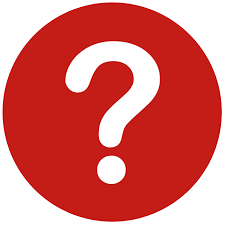 a) Bạo lực học đường là gì? Hãy nêu các biểu hiện của bạo lực học đường trong các trường hợp trên. Theo em, còn có những biểu hiện nào khác của bạo lực học đường?
b) Hãy nêu những nguyên nhân của bạo lực học đường trong các trường hợp trên. Theo em, bạo lực học đường còn do những nguyên nhân nào khác?
c) Trong các trường hợp trên, các bạn C, H, Q, N đã phải chịu những hậu quả gì? Em hãy liệt kê những tác hại của bạo lực học đường theo gợi ý dưới đây:
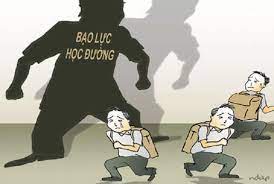 Bạo lực học đường là hành vi hành hạ, ngược đãi, đánh đập; xâm hại thân thể, sức khoẻ; lăng mạ, xúc phạm danh dự, nhân phẩm; cô lập, xua đuổi và các hành vi cố ý khác gây tổn hại về thể chất, tinh thần của người học xảy ra trong cơ sở giáo dục hoặc lớp độc lập
BIỂU HIỆN CỦA BẠO LỰC HỌC ĐƯỜNG
BIỂU HIỆN CỦA BẠO LỰC HỌC ĐƯỜNG
Bạo lực học đường có nhiều biểu hiện như: đánh đập, ngược đãi, chê bai, lăng mạ, chửi bới, đe doạ, khủng bố, cô lập, lan truyền những thông tin sai sự thật về người học,.. xảy ra trong cơ sở giáo dục.
Biểu hiện
Biểu hiện
Biểu hiện
Hình thành thói hung hăng, tính cách không tốt cho người thực hiện hành vi bạo lực; gây tổn hại, ảnh hưởng về sức khỏe, về tâm lí cho người bị hành hung
BẢN THÂN
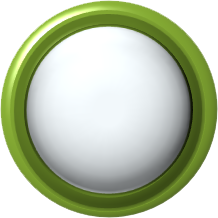 Gây ra những hình ảnh xấu ảnh hưởng đến tương lai gia đình, gây bất hòa, chia rẽ các mối quan hệ trong gia đình.
HẬU 
QUẢ
GIA ĐÌNH
Đối với nhà trường và xã hội: gây ra những hình ảnh xấu ảnh hưởng đến tương lai của học sinh và nhà trường; mất đi những người tài có ích cho xã hội.
NHÀ TRƯỜNG
NGUYÊN NHÂN CỦA BẠO LỰC HỌC ĐƯỜNG
Do đặc điểm tâm, sinh lí của lứa tuổi học sinh, do thiếu kiến thức, thiếu kĩ năng sống, do ảnh hưởng từ môi trường gia đình, môi trường xã hội không lành mạnh; do sự thiếu quan tâm từ cơ sở giáo dục,..
LUYỆN TẬP
1
LUYỆN TẬP
LUYỆN TẬP
2
LUYỆN TẬP
LUYỆN TẬP
3
LUYỆN TẬP
4
5
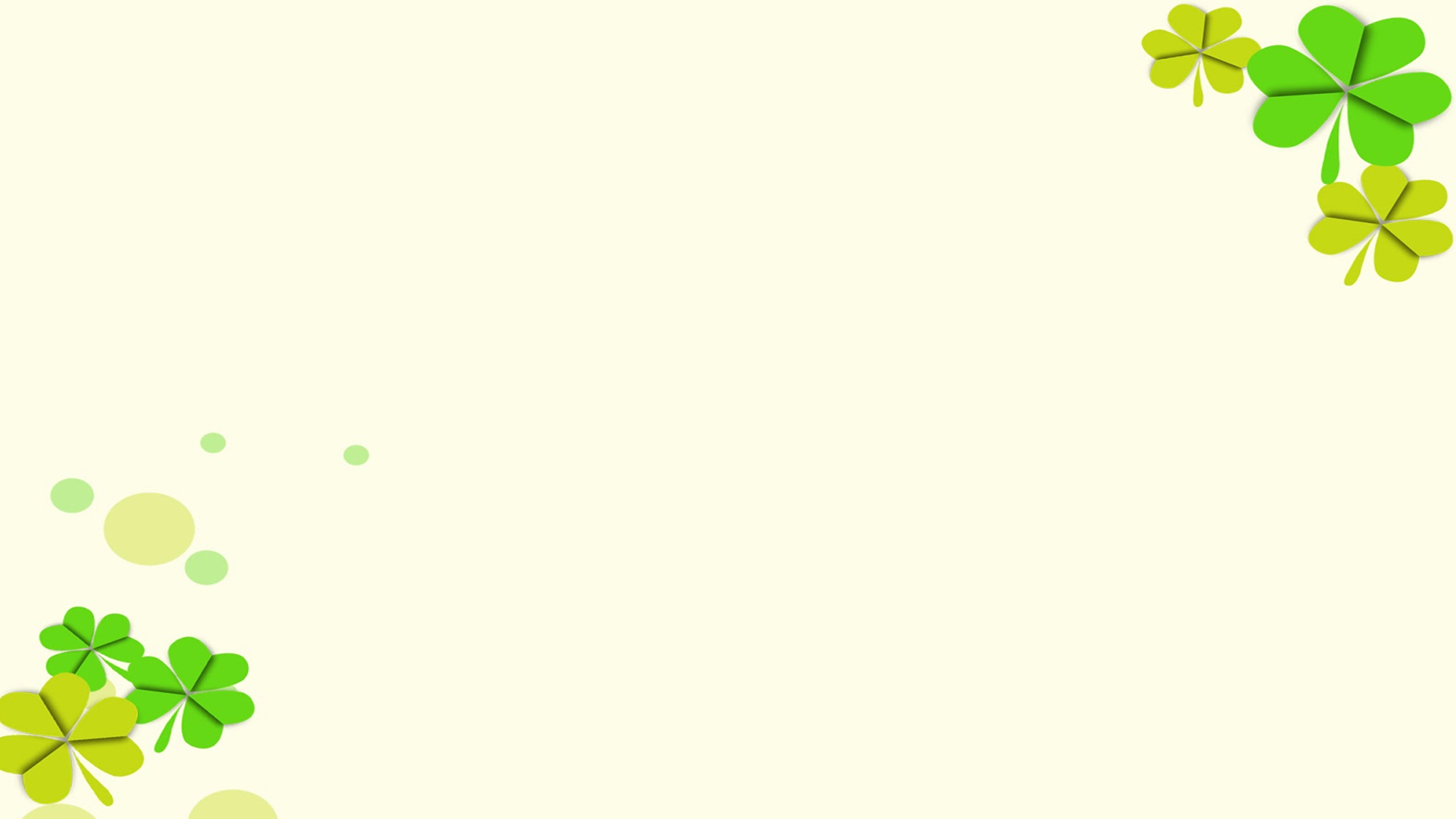 Em hãy cho biết ý kiến dưới đây đúng hay sai? Vì sao?
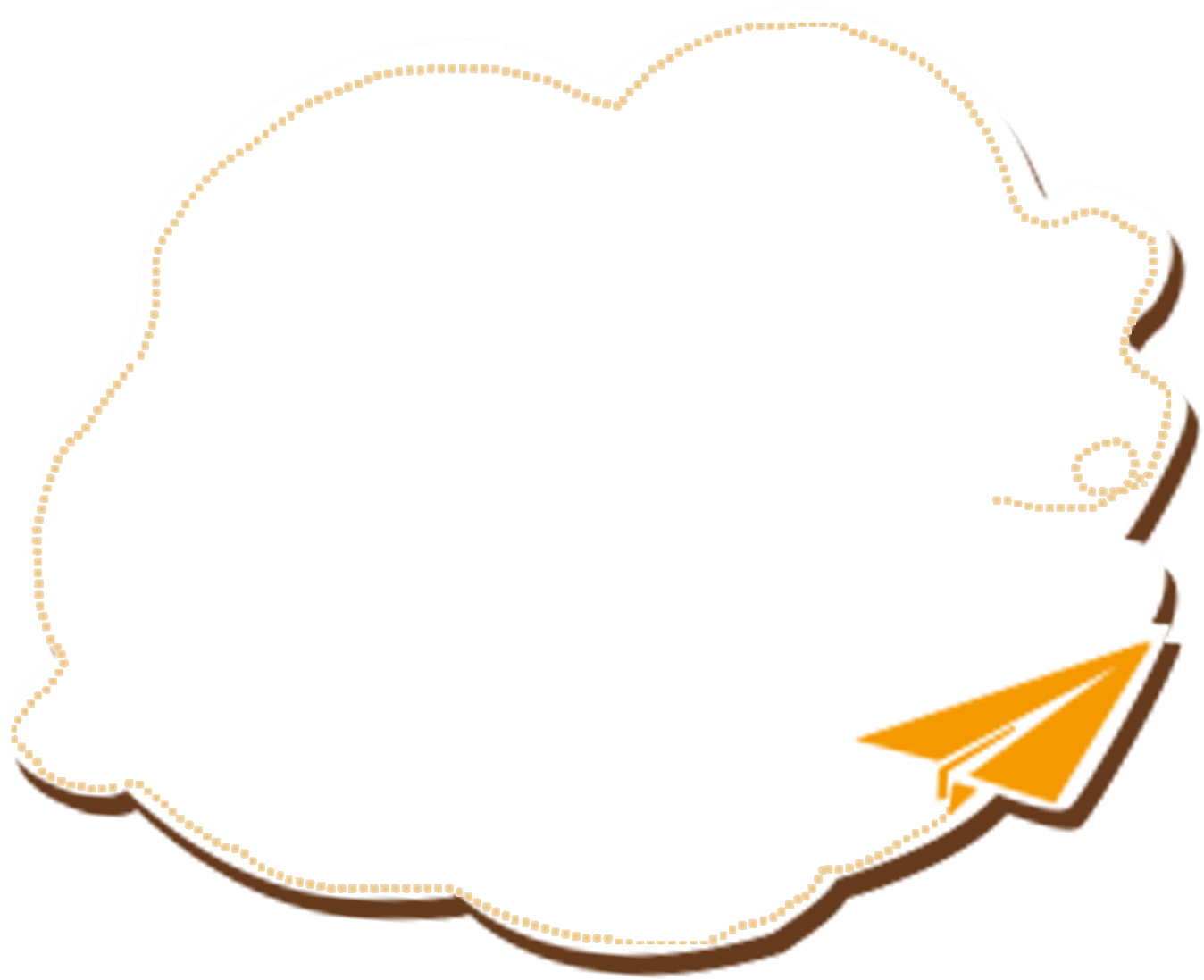 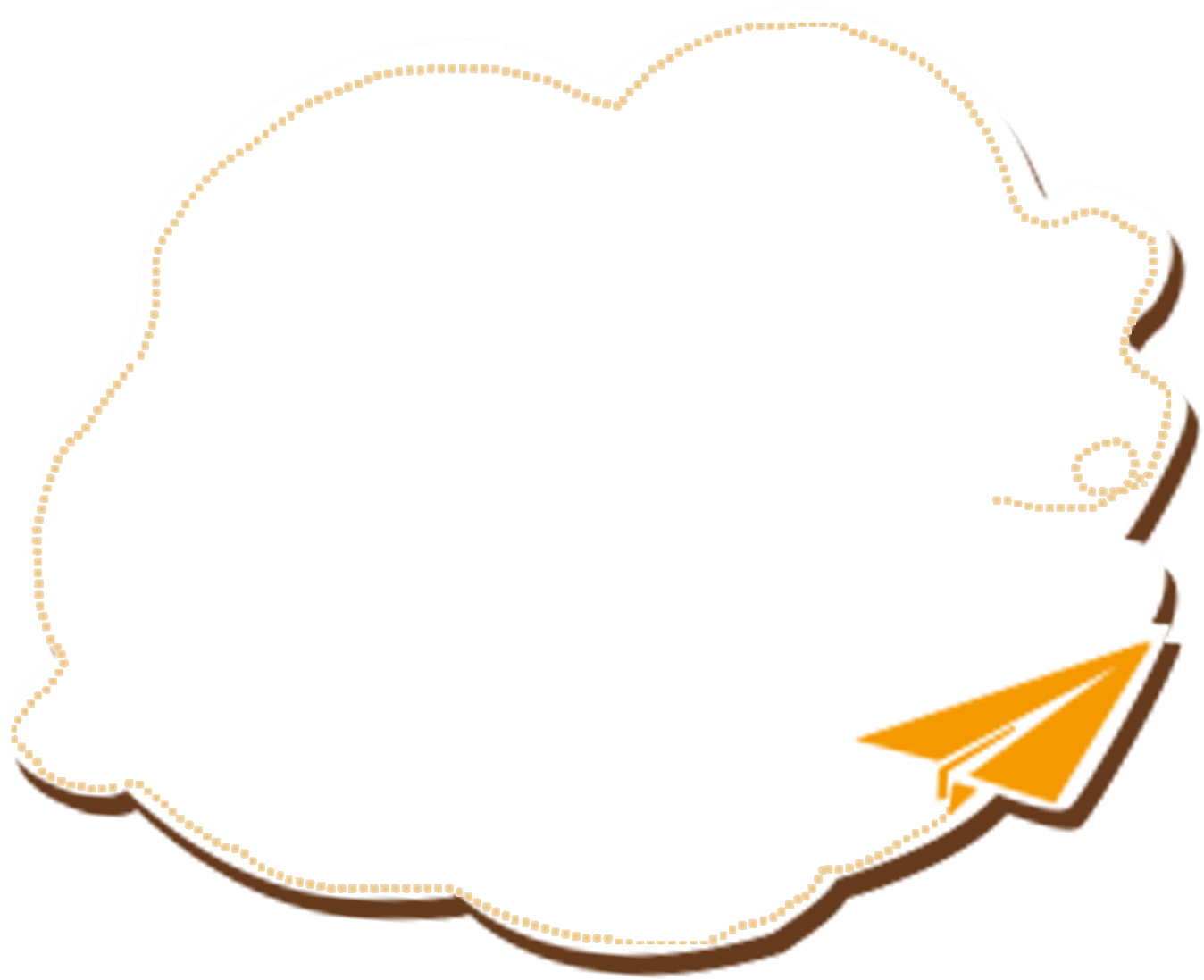 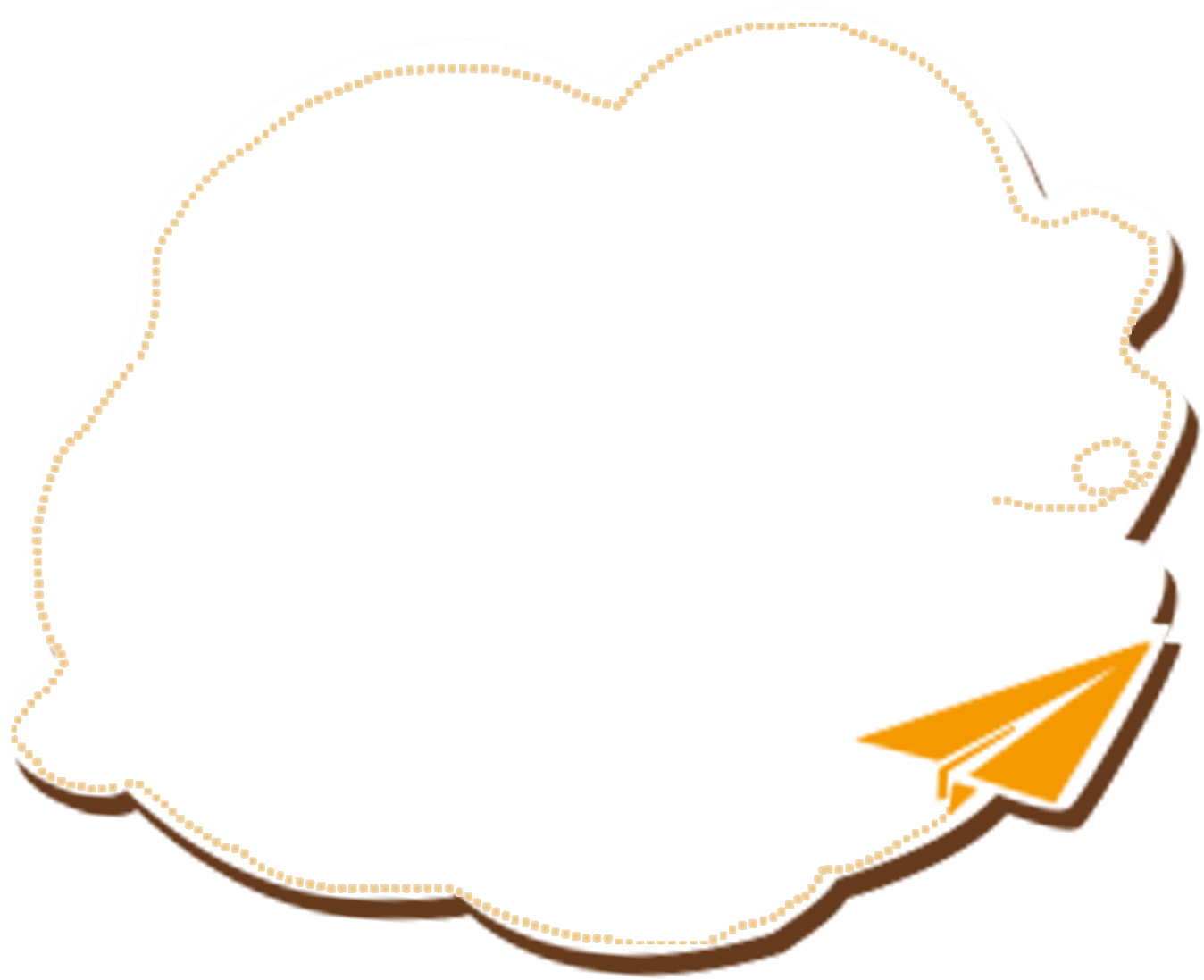 a) Bạo lực học đường chỉ có một biểu hiện là đánh nhau.
b) Bạo lực học đường do nhiều nguyên nhân gây ra.
c) Bạo lực học đường chỉ gây ra tác  hại về sức khoẻ thể chất.
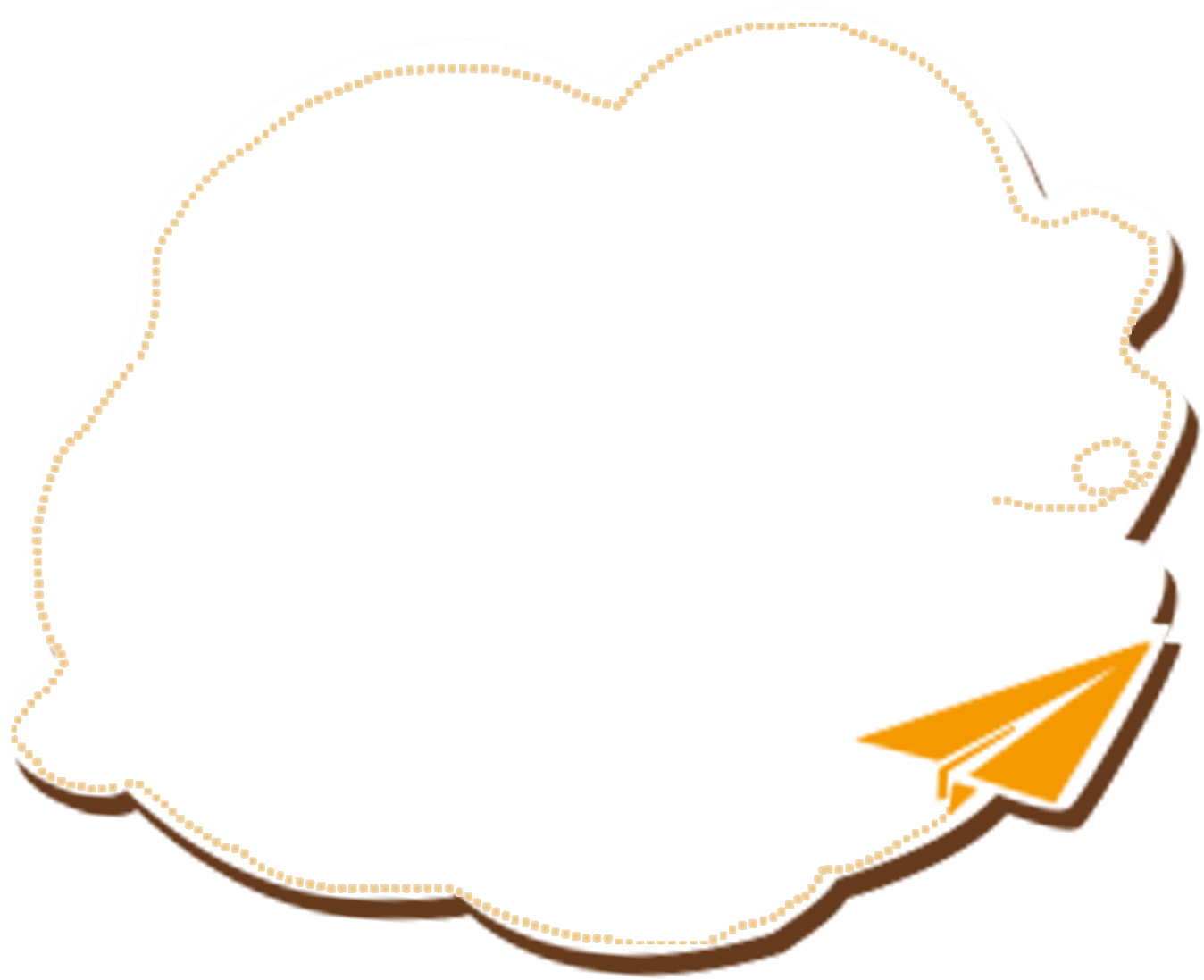 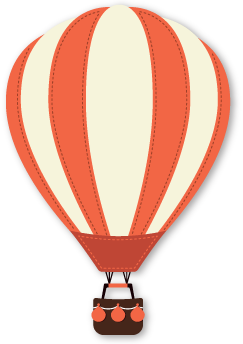 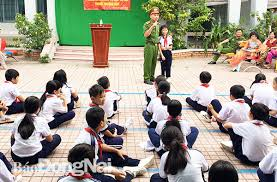 d) Việc phòng, chống bạo lực học đường là trách nhiệm riêng của ngành Giáo dục.
Câu 1. Em hãy cho biết các ý kiến dưới đây đúng hay sai? Vì sao?